Utility Extreme Heat Shutoff Moratorium Reporting Portal Workshop
Aaron Tam, Austin Scharff (Commerce)
Chris Fuess, Stephen Mullins (Artesia Systems)
June 13, 2024
[Speaker Notes: Austin: to kick-off and introduce folks. During development of the 2023 reporting tool, utilities expressed an interest in developing an easier way to track heat advisories and meet reporting requirements under the law. With that input, Commerce developed a reporting portal to make the process easier.]
Agenda
Overview of the Law
Questions about Utility Responsibilities
Overview of the Reporting Process and Portal
Questions on the Portal
Feedback and Questions for Utilities
Overview of the Law
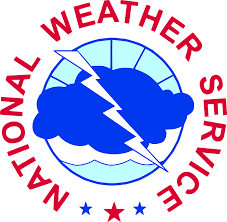 Background
In 2023, the Washington Legislature passed HB 1329 (Chapter 105, Laws 2023). The law prevents utility shutoffs for nonpayment during extreme heat. 
The law requires publicly-owned electric and water utilities to report to Commerce disconnections that occurred when the National Weather Service issued or announced a heat-related alert for the utility service area. 
Utilities are required to inform previously disconnected customers due to nonpayment of their ability to seek reconnection during a NWS heat-related alert and make a reasonable attempt to reconnect service once requested. A utility may require a repayment plan.
Repayment Plan Requirements
Repayment plan required by a utility will be designed both to pay the past due bill by the following May 15, or as soon as possible after May 15 if needed to maintain monthly payments that are no greater than 6 percent of the customer's monthly income, and to pay for continued utility service; 
the plan may not require monthly payments in excess of 6 percent of the customer's monthly income; 
a customer may agree to pay a higher percentage during this period, but will not be in default unless payment during this period is less than 6 percent of the customer's monthly income; and 
if assistance payments are received by the customer subsequent to implementation of the plan, the customer must contact the utility to reformulate the plan
Who is required to submit a report?
Chapter 105, Laws of 2023 requires reporting from the following:
Publicly-owned electric utilities with more than 25,000 customers
Publicly-owned water utilities with more than 2,500 customers
Irrigation districts with more than 25,000 electric customers or 2,500 water customers
Other publicly-owned utilities at the request of Commerce
Deadline for reports is Oct. 31, 2024
Questions about Utility Responsibilities?
Overview of the Reporting Process and Portal
Questions on the Portal?
Feedback and Questions for Utilities
Questions for Utilities
Would you rather restrict editing access to just one representative and give viewership access to the rest? Or would you rather keep it open so that you can add people as you please? 
Some disadvantages to keeping it open is that people may overwrite each other’s work if they are working on it at the same time, or someone other than the main person could end up deleting information.
How many utilities have a general email for reporting or data requests?
Would you want an email alert every time there is a heat-alert in your service territory?
Does the reporting process and portal seem intuitive? What questions do you have?
Are the bill assistance questions/options clear to you?
Do you have suggestions on how to improve reporting clarity?
Thank you!
Aaron Tam
Electric & Natural Gas data specialist
energydata@commerce.wa.gov
(206) 454-2251